Daily weather forecast/NWC for 18UTC 27 Feb to 06UTC 28 Feb 2024
Team 4
Houssein & Nilton
Satellite Image
IR
Severe Convection RGB
MSLP
forecast
Current
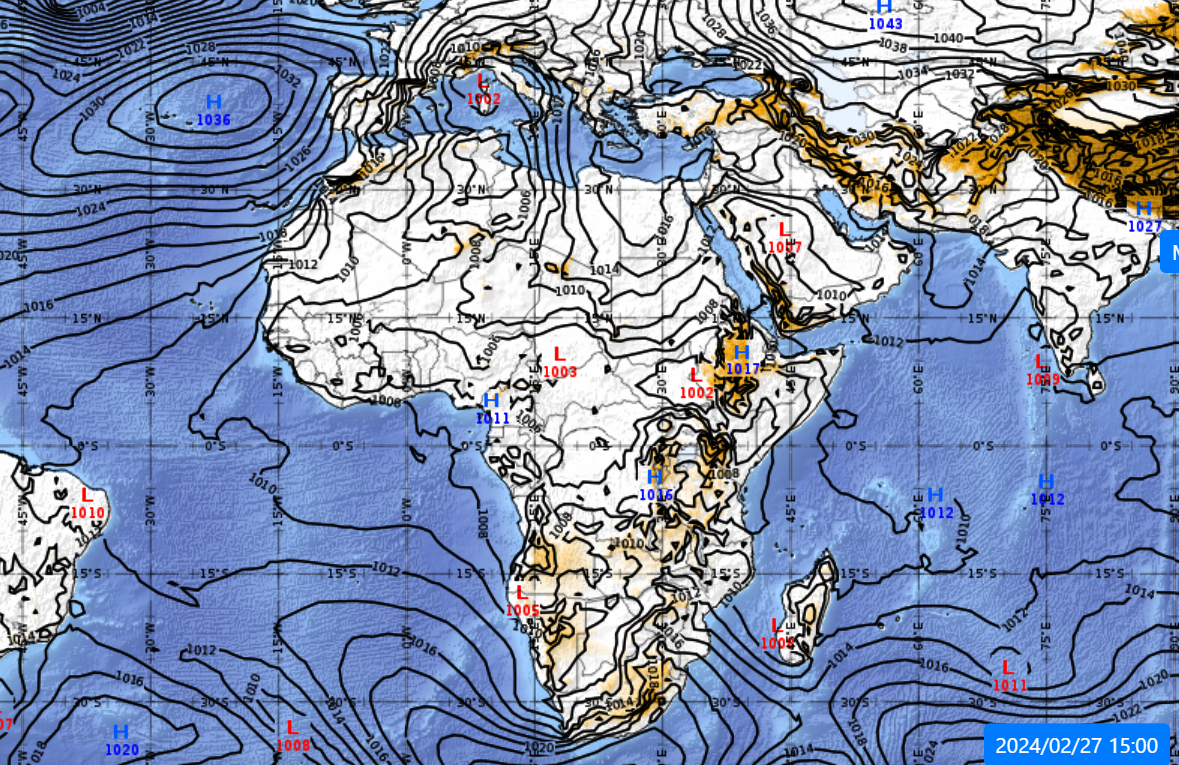 HR
700 hPa
850 hPa
CAPE
18 UTC
21UTC
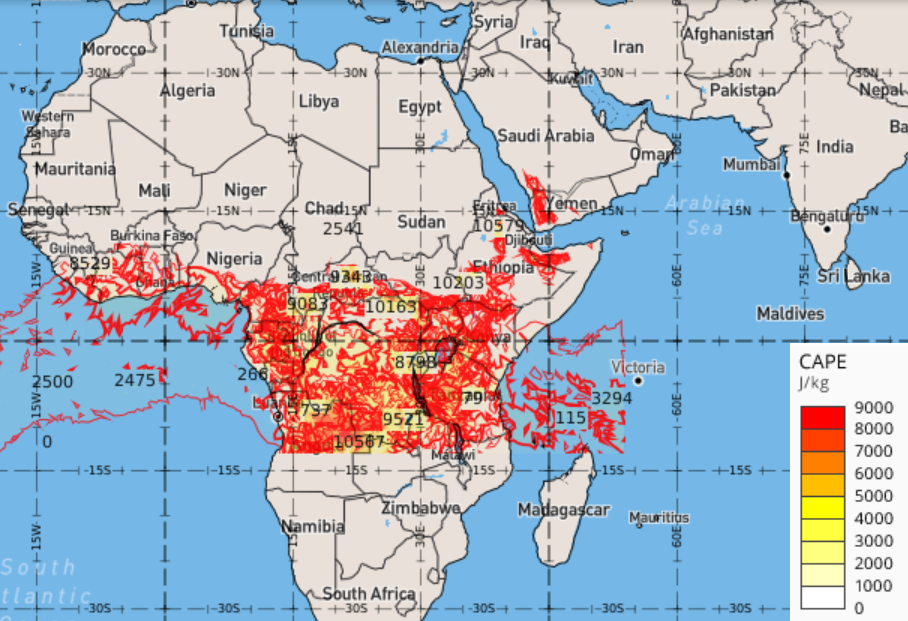 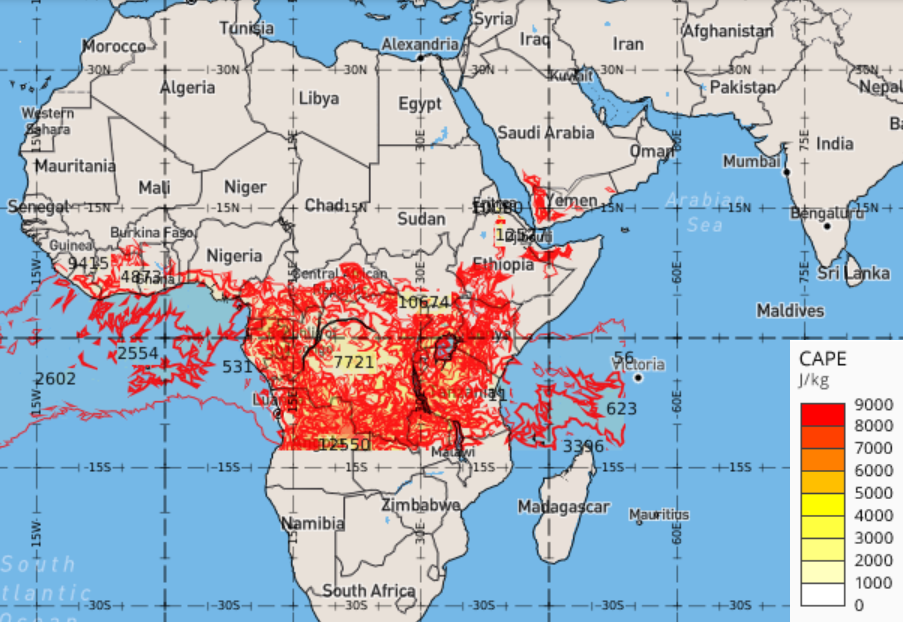 Wind
850 hPa
700 hPa
Rainfall
00-06UTC
18-00UTC
Conclusion
there is convective clouds over Southern parts of EA and Nothern parts of SA.
 Forecast indicate high RH over South-eastern part of the continent and easterly moderate winds.
In the same above mentioned area the CAPE value is very high which shows the presence of the convective instability around this area. 
Taking into account all these conditions there is a high chance of Rainfall, thunderstorm and moderate winds over Kenya, Uganda, Mozambique, Madagascar, Malawi, Zambia, Angola.
Verification